HRVATSKI JEZIK
Zaigraj igru !
Riječi sa Č i Ć  !
Ponovimo!
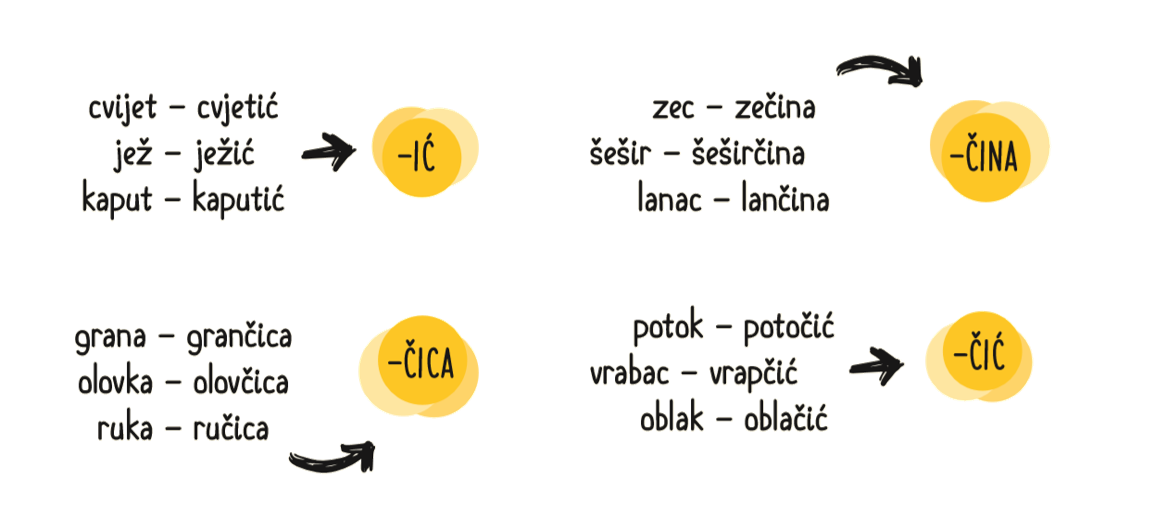 slon – slončina
zvono – zvončina
korijen -korjenčina
nos – nosić
glas – glasić
kaput – kaputić
korijen – korjenčić
mornar – mornarčić
stol - stolčić
grana – grančica
cijev – cjevčica
stvar - stvarčica
IZBORNI DIKTAT 
(PISANJE Č I Ć U UMANJENICAMA I UVEĆANICAMA) 
  Proljece je probudilo zvoncice i šafrancice.

  Pticice su zapjevale,  a djevojcice i djecacici su izašli u parkove. 

  Ježic se sakrio iza kamencine, a jedan je leptiric sjeo na šareni šeširic.
 
  Majcice su  otvorile prozorcice da toplina uđe u njihove kucice.
  
  Kada je sunašce bilo na odlasku, vesela djecica rumenih obrašcica 
  sjela su na obalu rjecine i promatrala šarene cvjetice.
Proljeće je probudilo zvončiće i šafrančiće. Ptičice su zapjevale, a djevojčice i dječačići su izašli u parkove. Ježić se sakrio iza kamenčine, a jedan je leptirić sjeo na šareni šeširić. Majčice su otvorile prozorčiće da toplina uđe u njihove kućice.  
Kada je sunašce bilo na odlasku, vesela dječica rumenih 
obraščića sjela su na obalu rječine i promatrala šarene cvjetiće.
Diktat
Diktat
17/17
Zadaća
Pokušaj od zadanih riječi napisati  nekoliko rečenica. Možeš dodavati i ostale riječi.
MAČIĆ
RJEČINA
VJETRIĆ
MAČKETINA
KUĆICA
OBLAČIĆ
DJEČAK
CVJETIĆ
GUŠTERČINA
KAPUTIĆ
PRIRODA I DRUŠTVO
Moja županija
Poveži županije sa njihovim središtima !
KVIZ
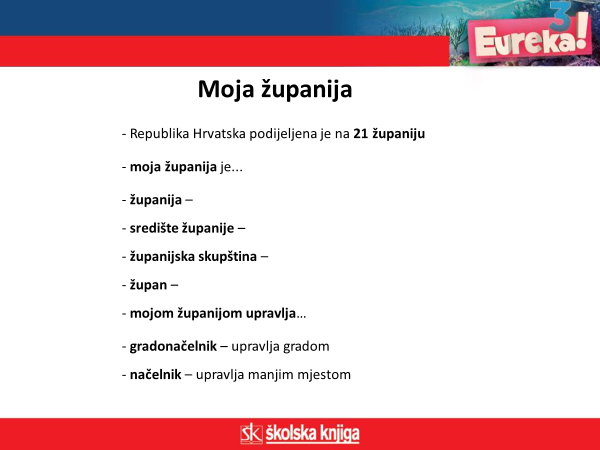 Gradovi u Vukovarsko – srijemskoj županiji
Izvještaji učenika
Ponovimo
KVIZ
LIKOVNA KULTURA
Primjeri
Joan Gris, Mrtva priroda: Zdjela s voćem, staklo i limun, 1916.
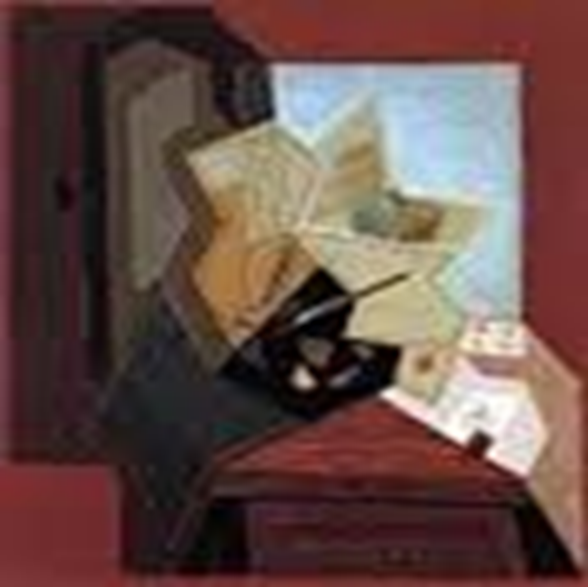 Kakve su ove fotografije, što vidite? Jesu li jednake, prikazuju li istu stvar? U čemu se razlikuju? Opišite fotografiju kojoj je oduzeta boja, kojih   tonova je najviše? Koje sve boje primjećujete na drugoj fotografiji?
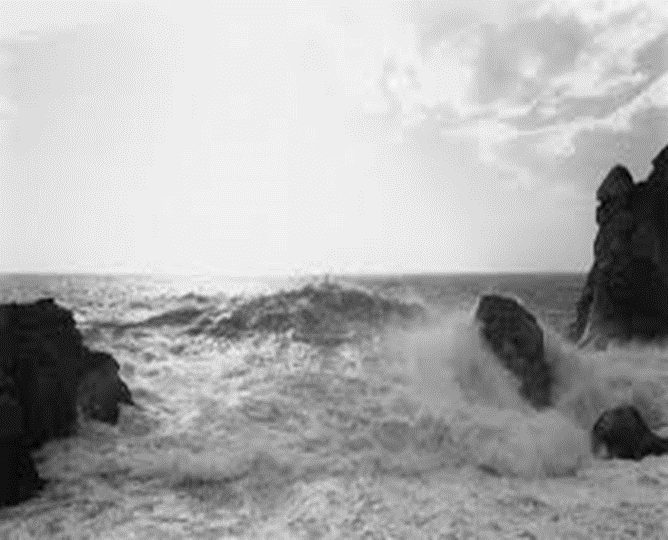 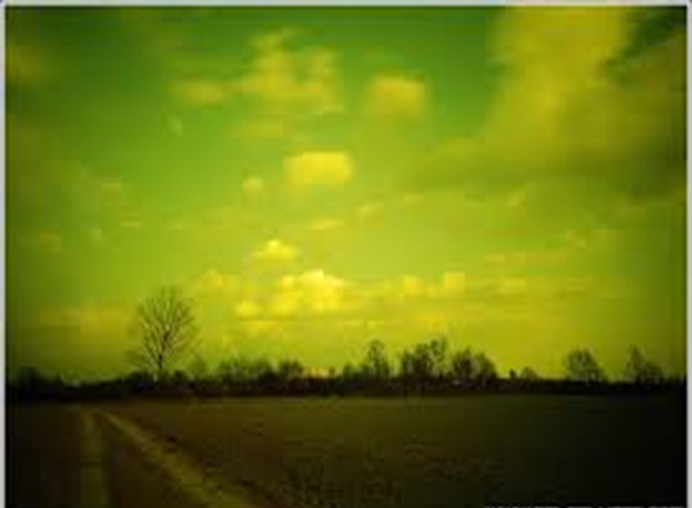 Boje dijelimo na šarene ili kromatske i nešarene ili akromatske boje. 
Šarenima nazivamo one boje koje su u dugi, a nešarenima one koje nisu - crna, bijela i siva. 
Šarene i nešarene boje su u kontrastu.
Kontrast znači suprotnost.
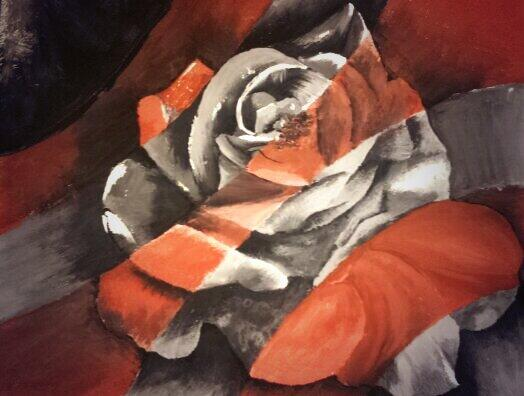 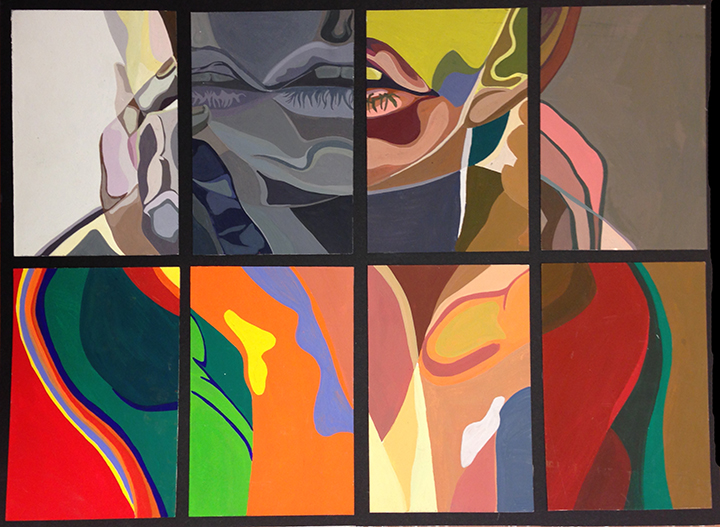 Zadatak:
Pomoću šestara ispuni papir krugovima raznih veličina, u različitim kompzicijama i odnosima.
Podebljaj crte crnim flomasterom
Ravnalom podijeli papir na osam ploha ravnim crtama (mou ići ravno ili ukoso)
Prvi dio oboji kromatskim vodenim bojama, drugi dio akromatskim , reći kromatskim, itd.